Blessed Be The Name
BLESSED NAME
8.8.8.8 w/ Chorus
4/4
Ab/Eb - SOL

Verses: 3/Chorus
PDHymns.com
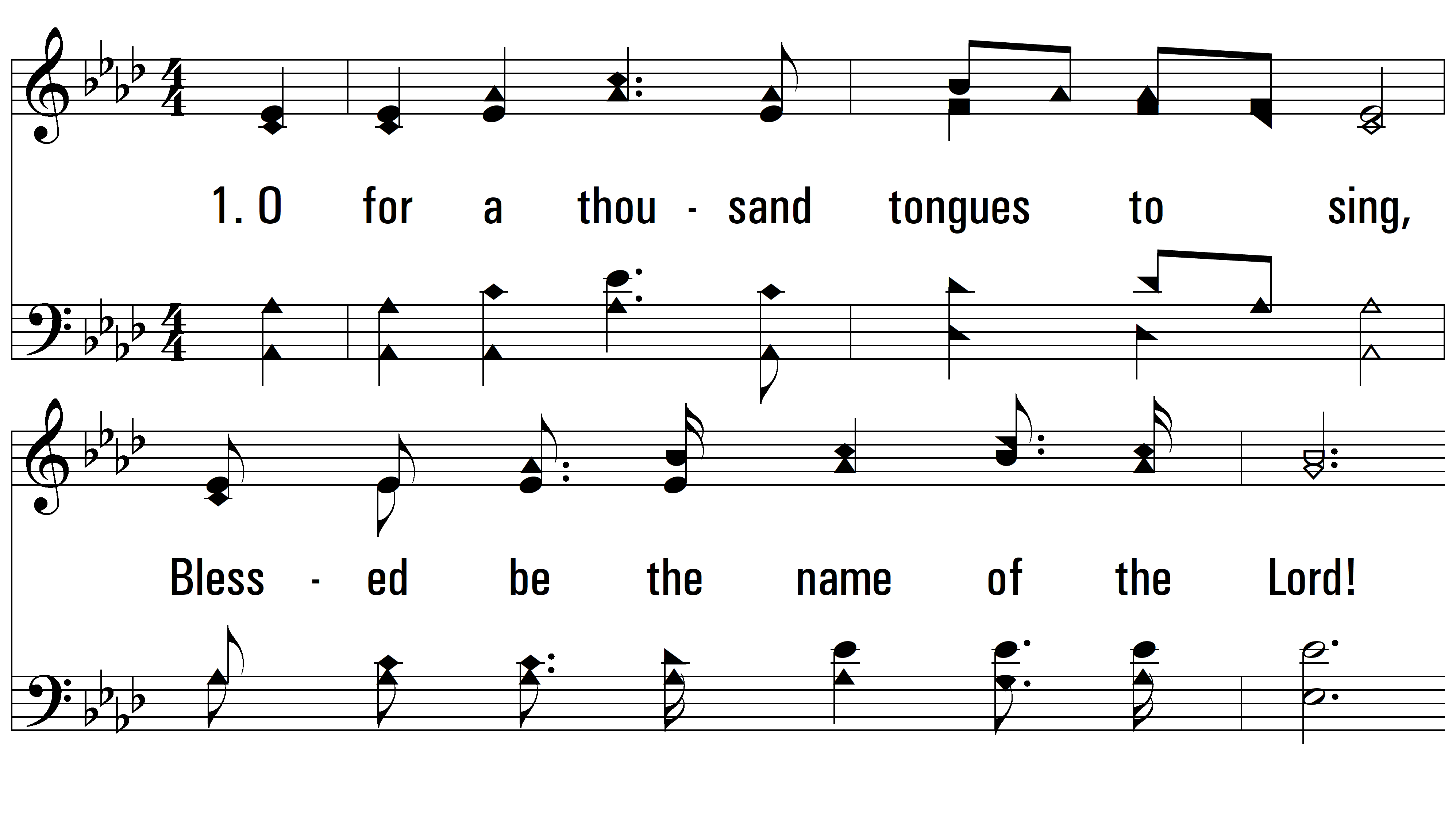 vs. 1 ~ Blessed Be The Name
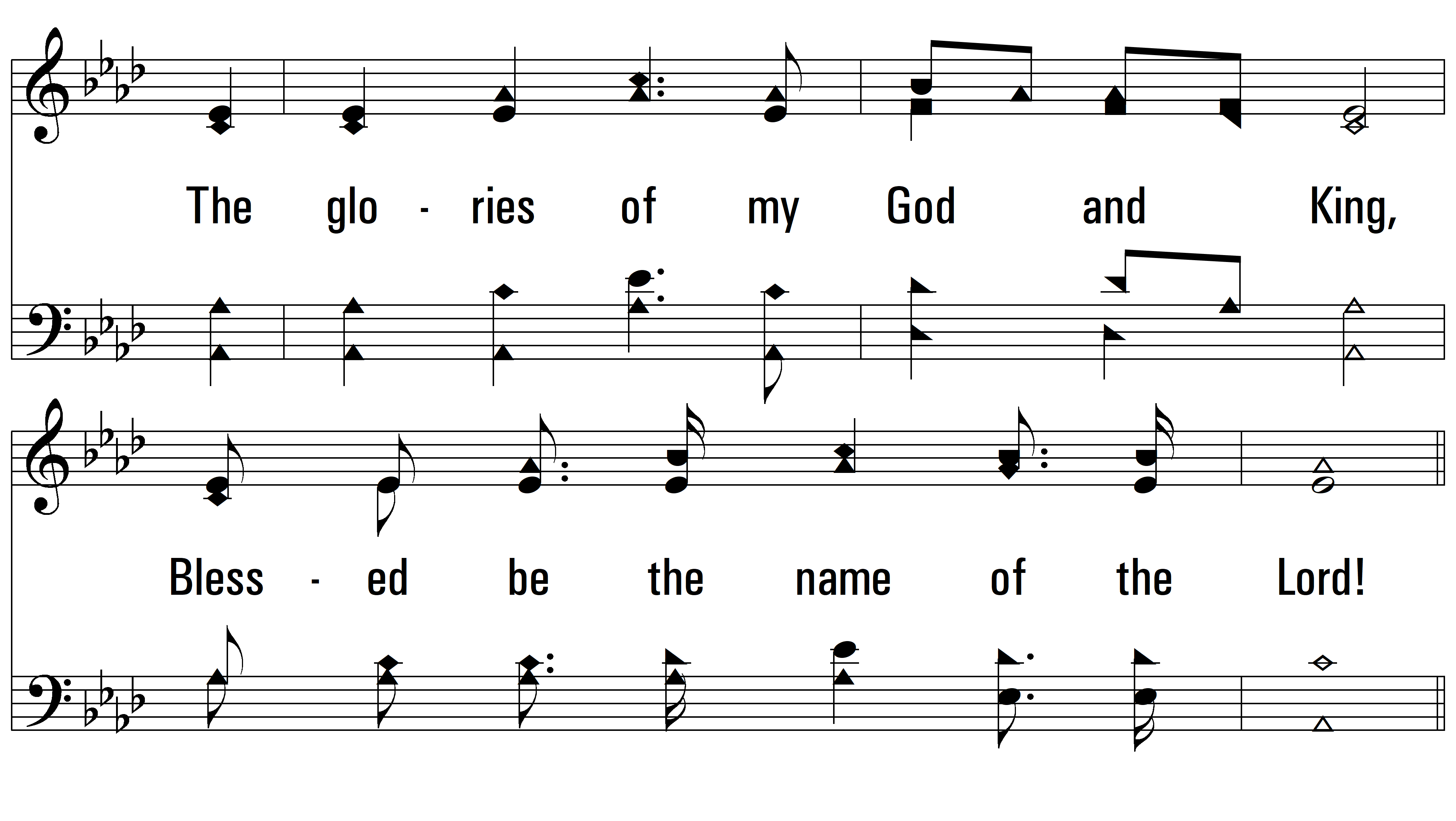 vs. 1
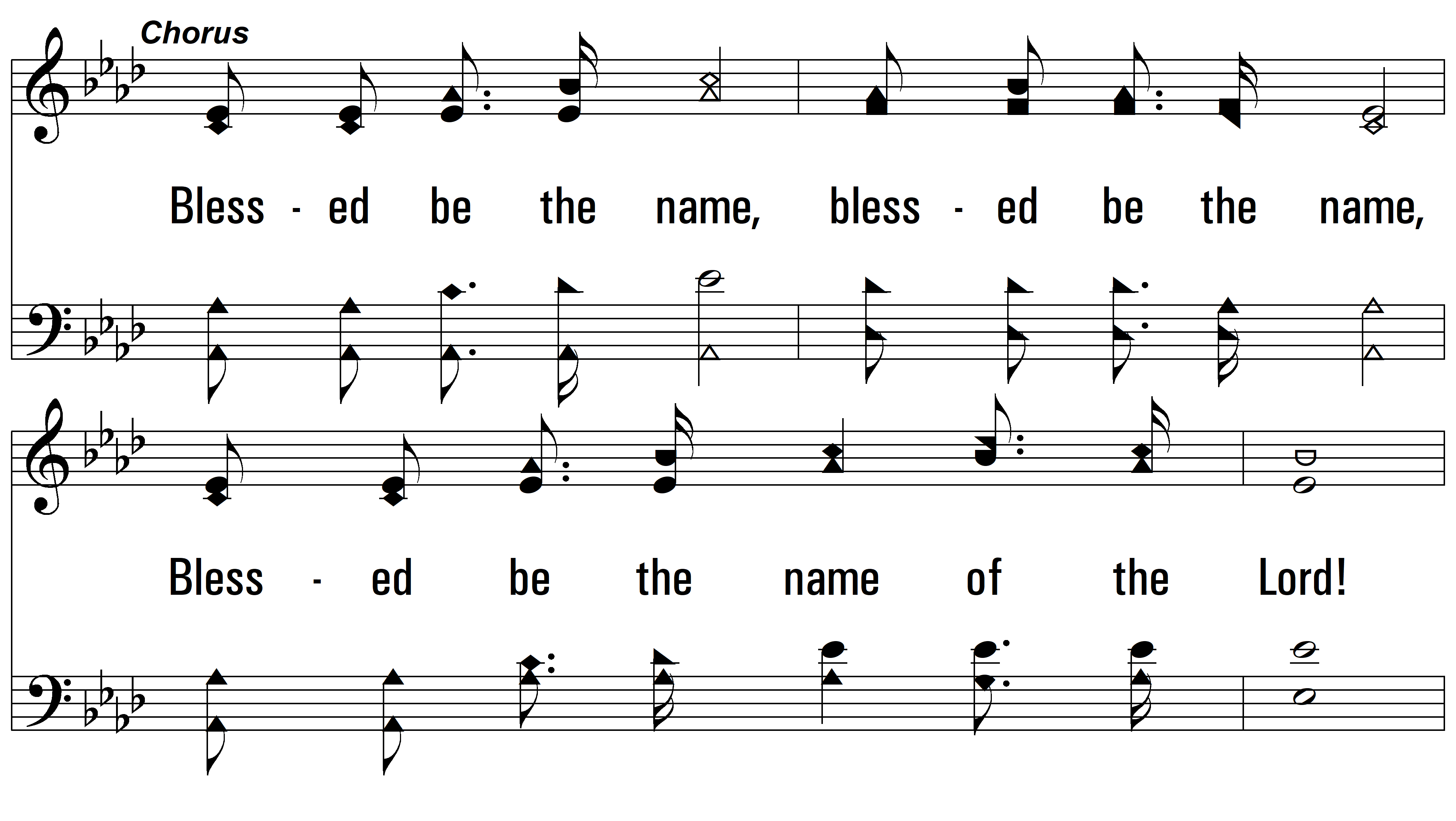 vs. 1
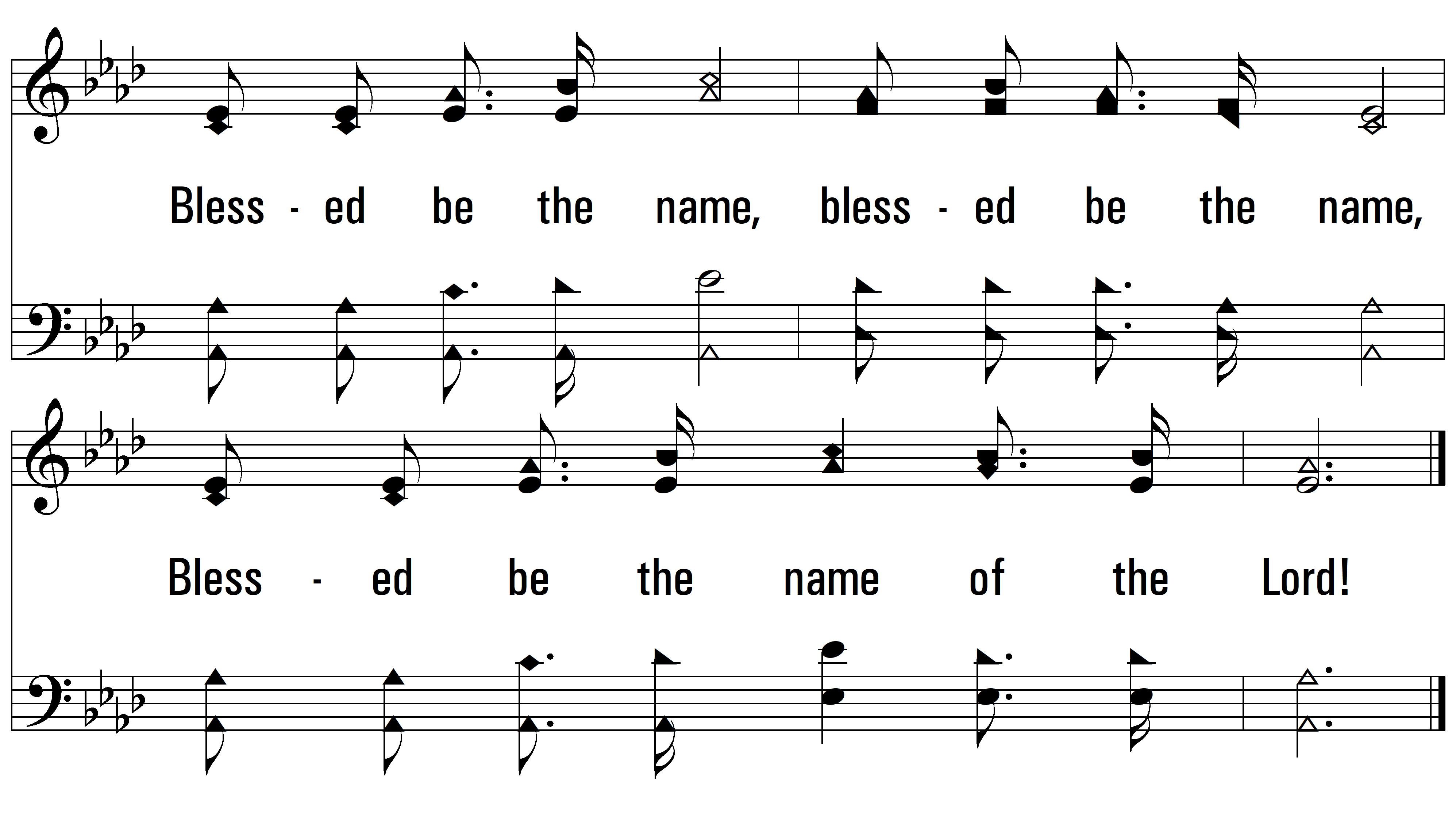 vs. 1
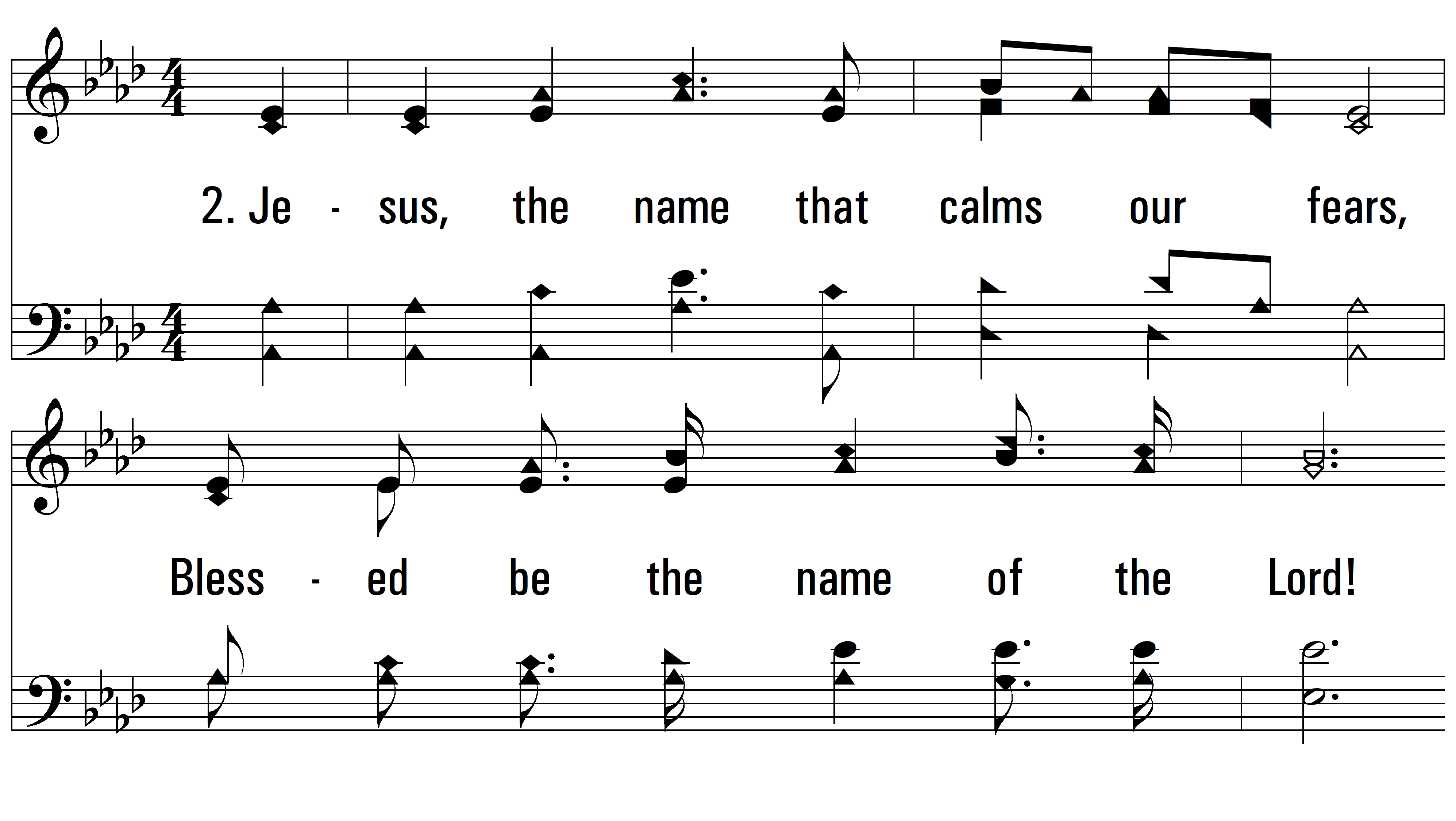 vs. 2 ~ Blessed Be The Name
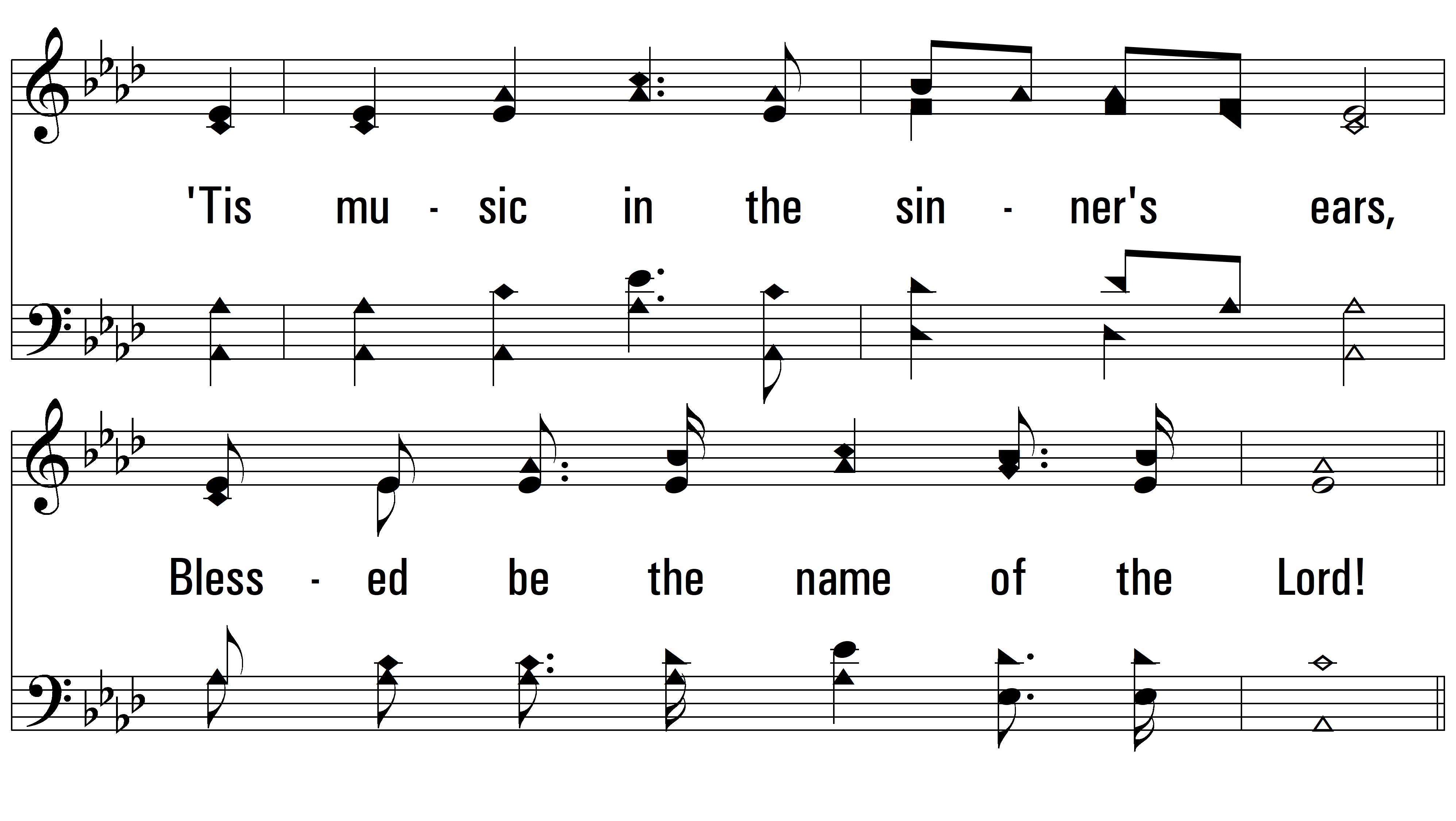 vs. 2
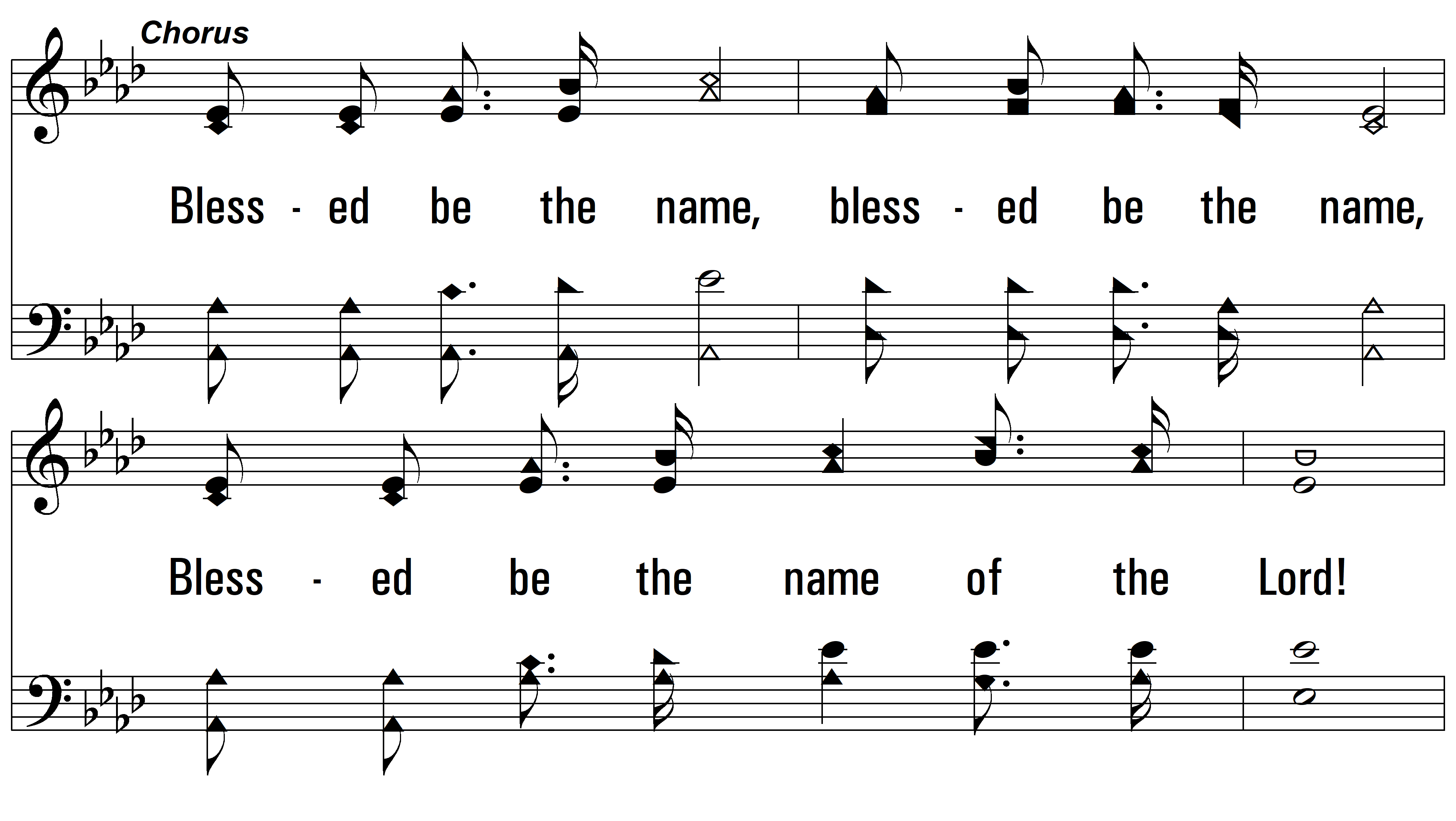 vs. 2
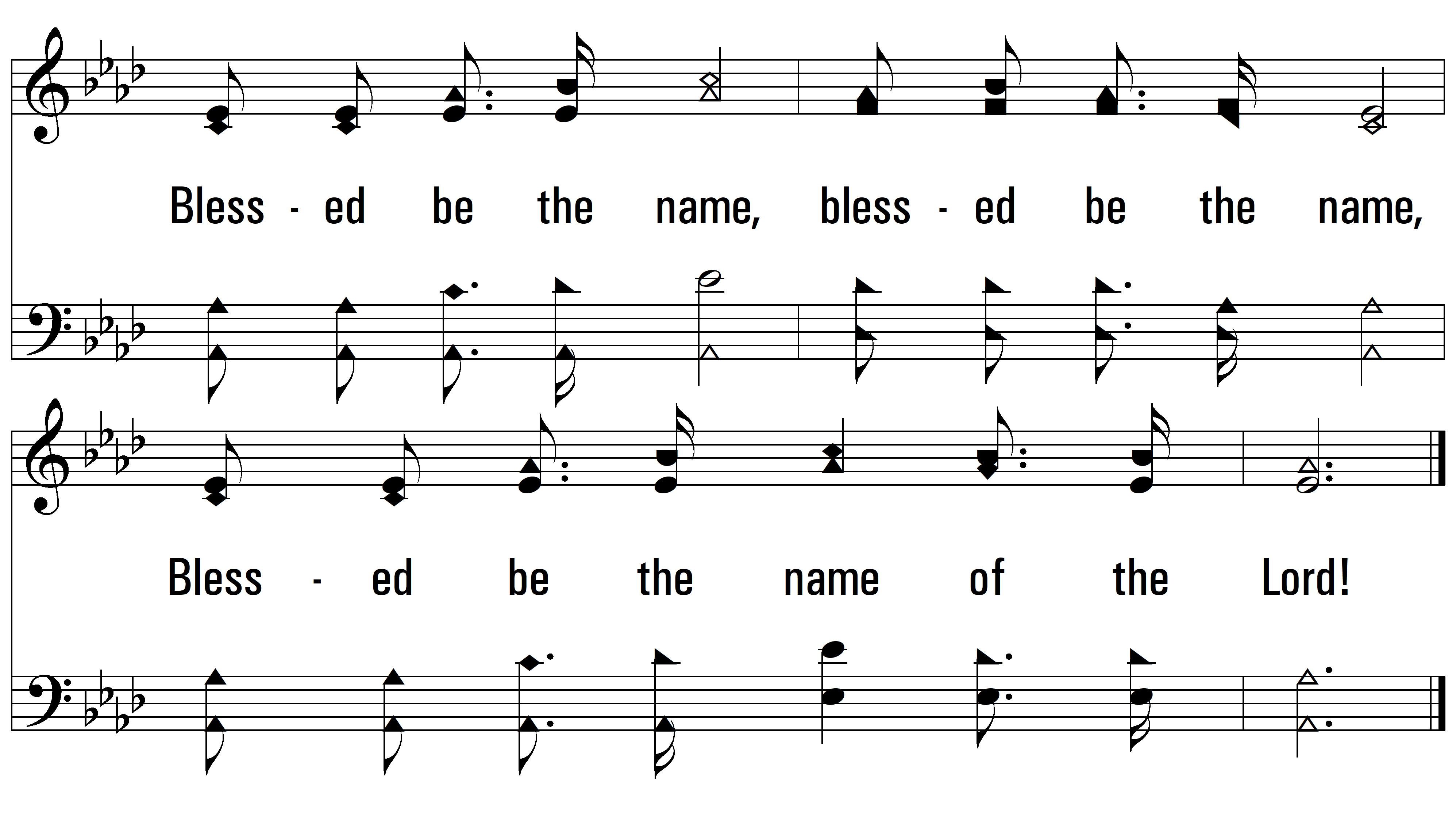 vs. 2
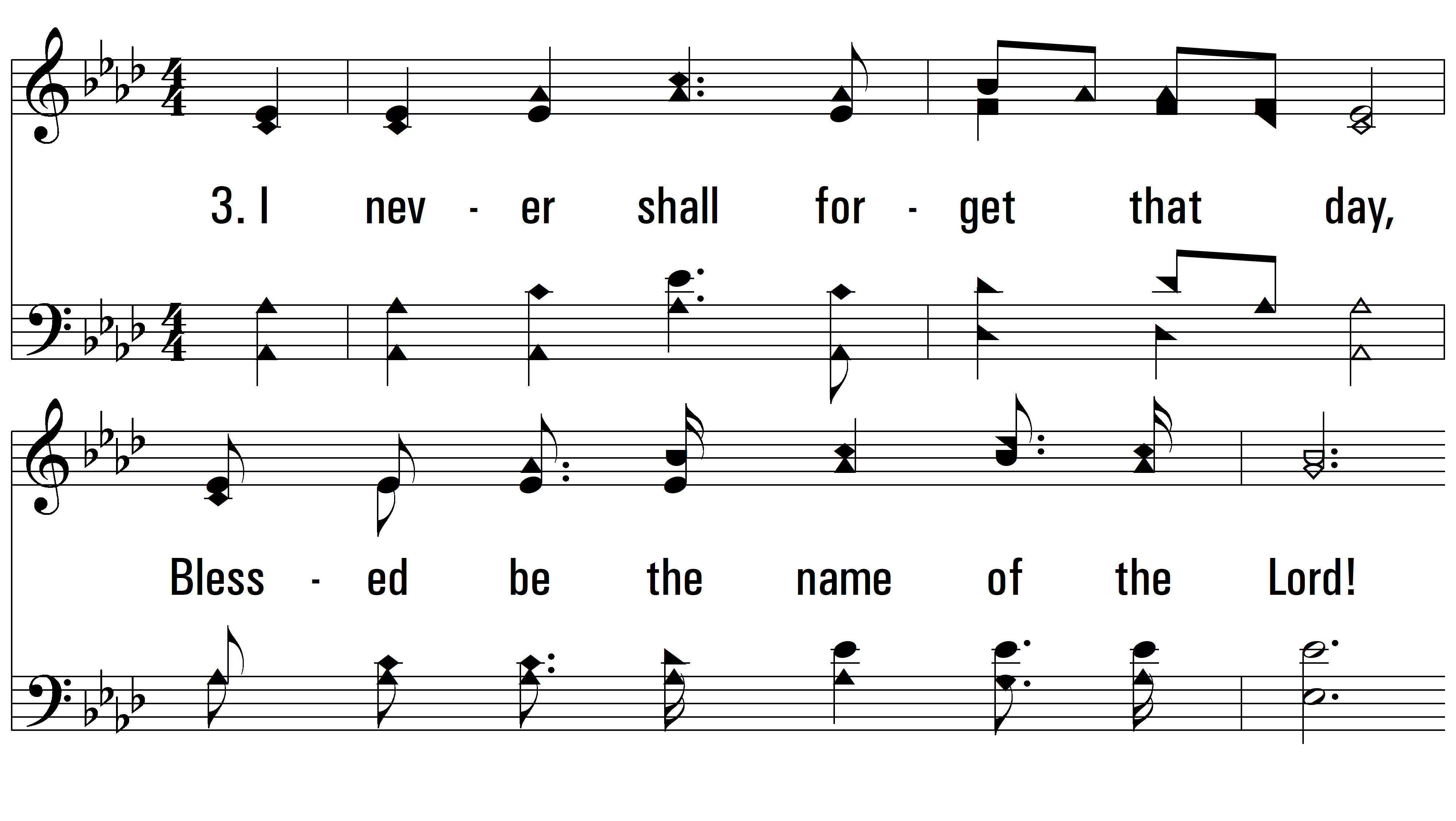 vs. 3 ~ Blessed Be The Name
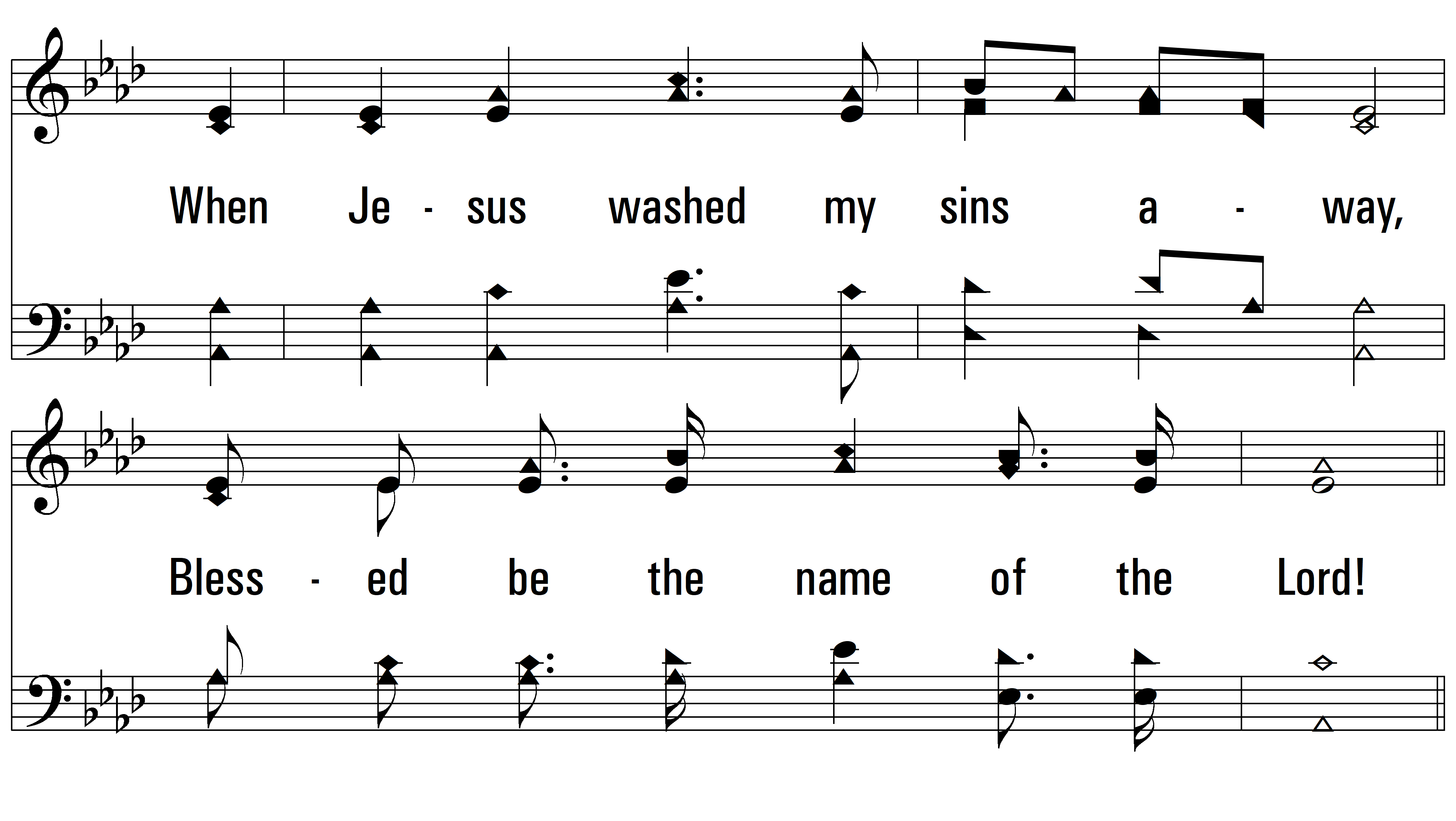 vs. 3
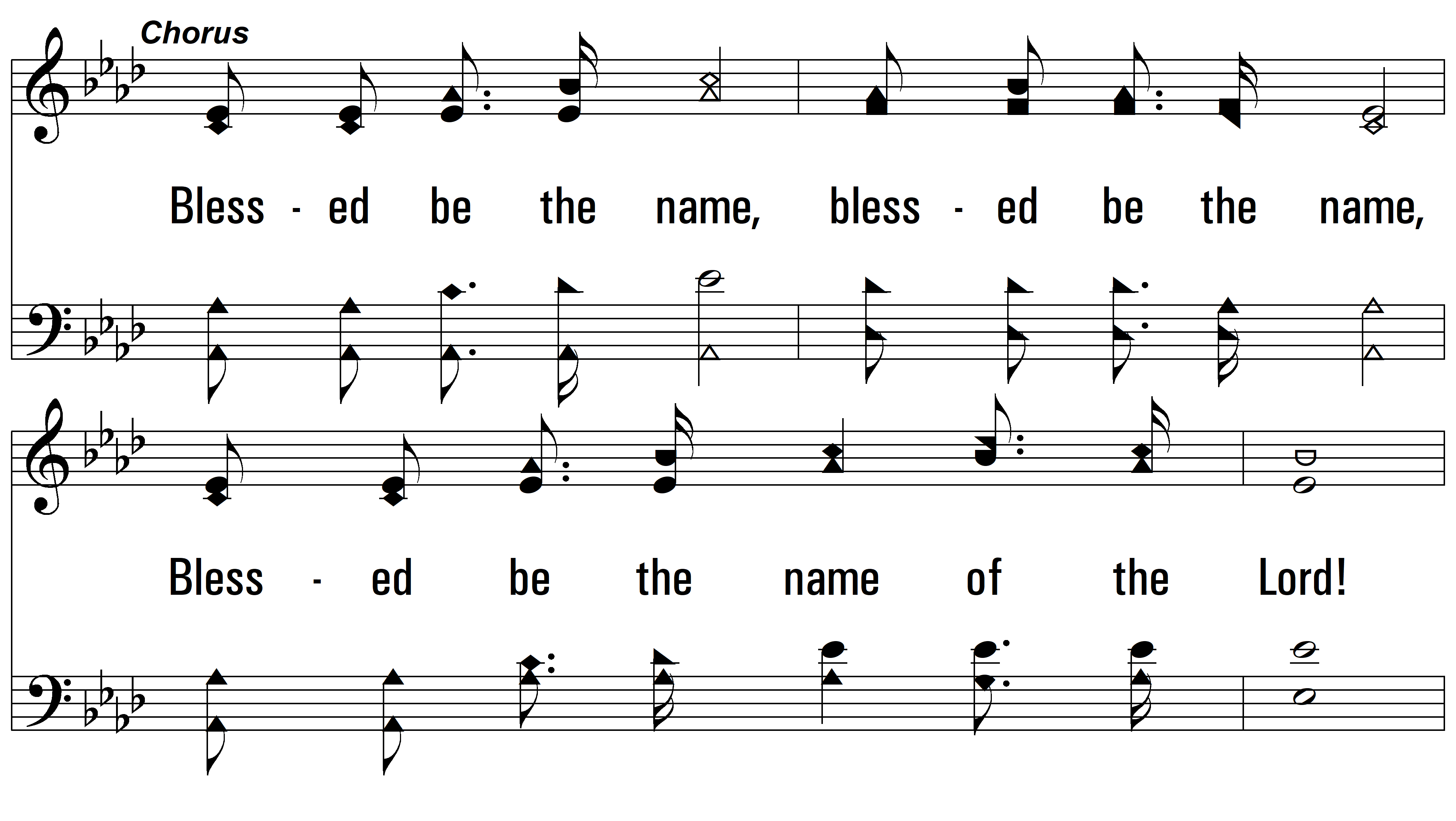 vs. 3
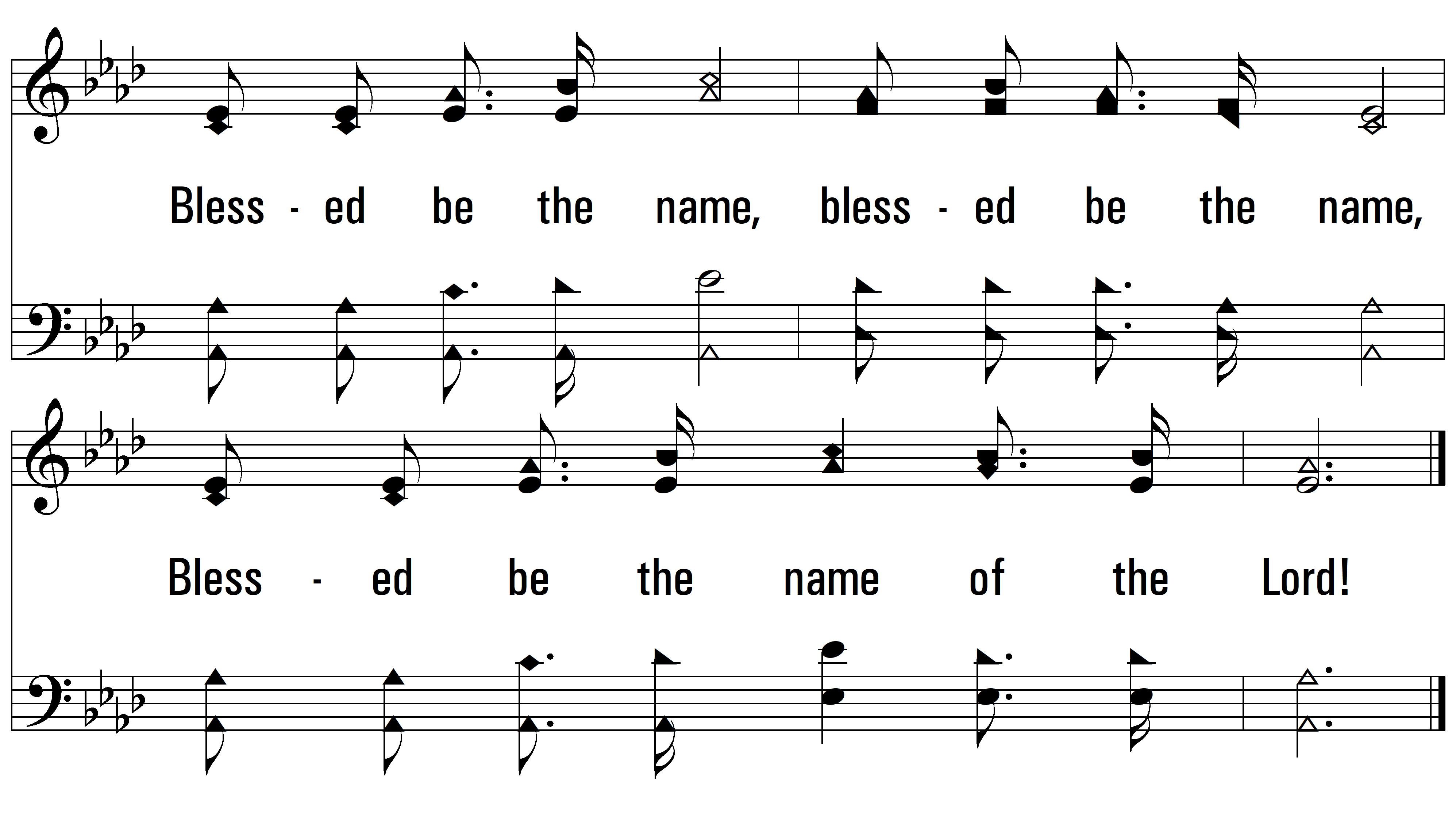 END
PDHymns.com
vs. 3